INSTRUCCIONES PARA REALIZAR TU ESPACIO DE ACTIVIDADES
1º.- Debes entender correctamente lo que se pide en cada actividad

2º.- Hasta la actividad número 3 es obligatorio. Si al llegar a esta actividad has encontrado alguna dificultad pasa directamente al REPOSTAJE, después podrás continuar a la META o podrás regresar para comprender mejor las actividades en las que has tenido problemas.

3º.- Recuerda disfrutar en el proceso. No se trata de llegar lo antes posible , se trata de hacerlo bien, no de llegar antes que nadie.
Rosa Melgar
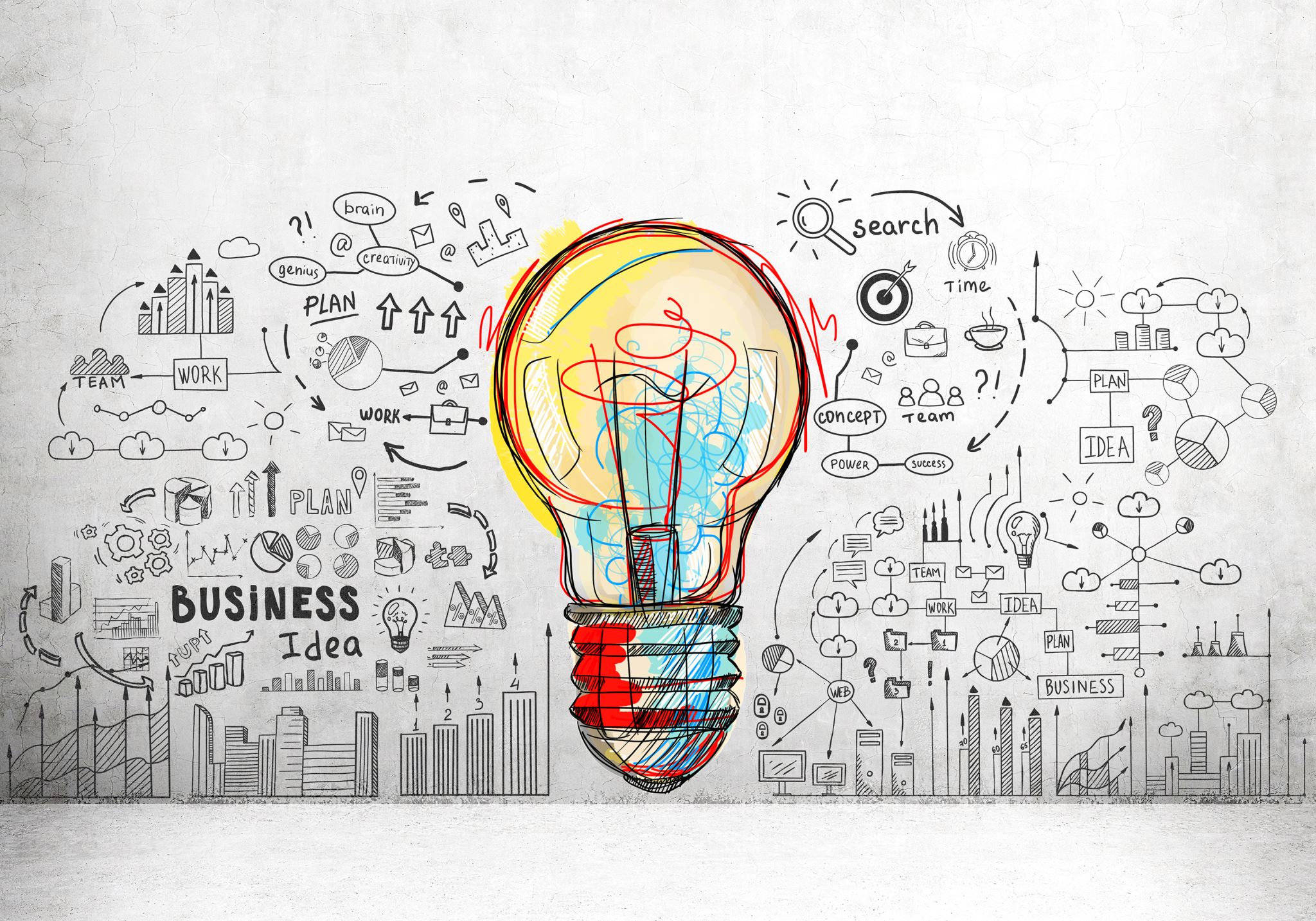